Techniques préparatoires à la mise sous forme canonique d’un trinôme du second degré
Mise sous forme canonique d’un trinôme du second degré
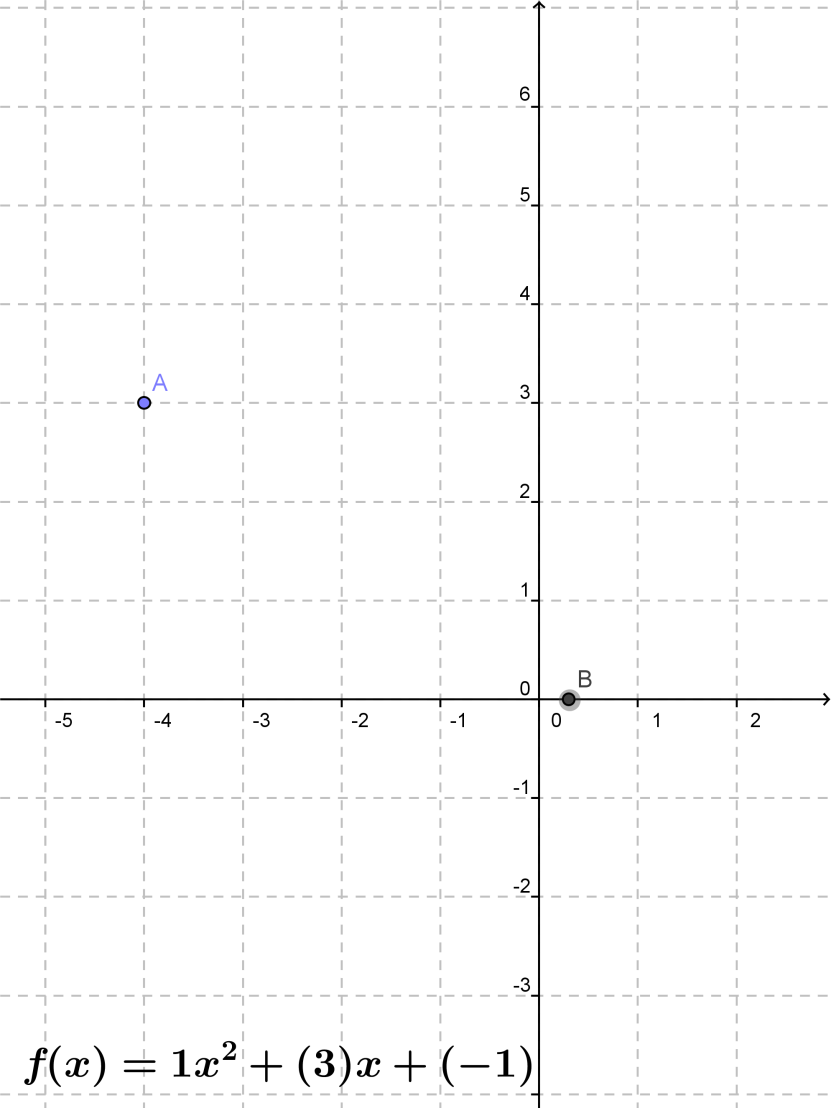 Variations d’une fonction trinôme du second degré
Factorisation de la forme canonique d’un trinôme du second degré  et résolution d ’équations
Signe d’une fonction trinôme du second degré  et résolution d ’inéquations
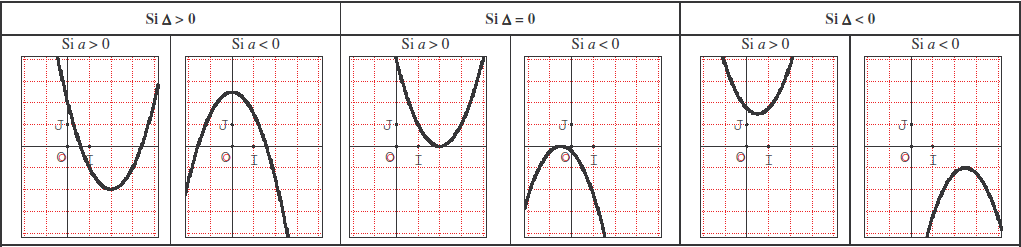 Les 6 cas possibles